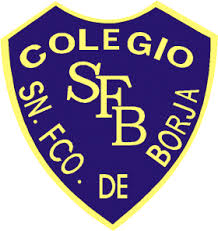 Modificación a la ley 19300 creación (COCIMA)
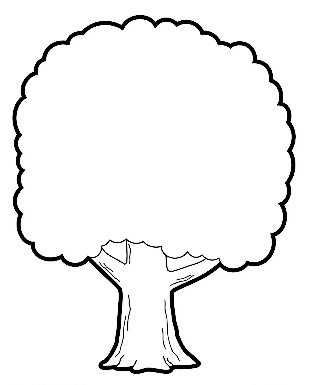 Informa
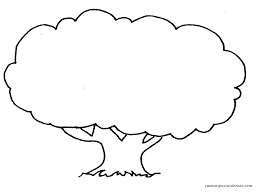 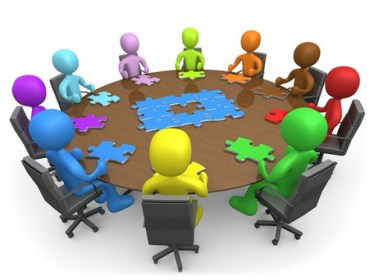 Decide
Representa a ciudadanos en temáticas medio ambientales
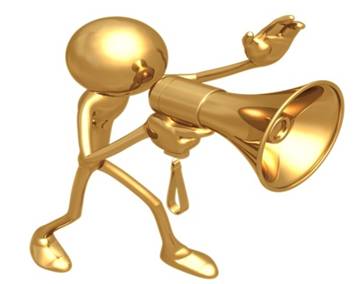 Cuida
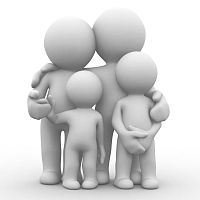 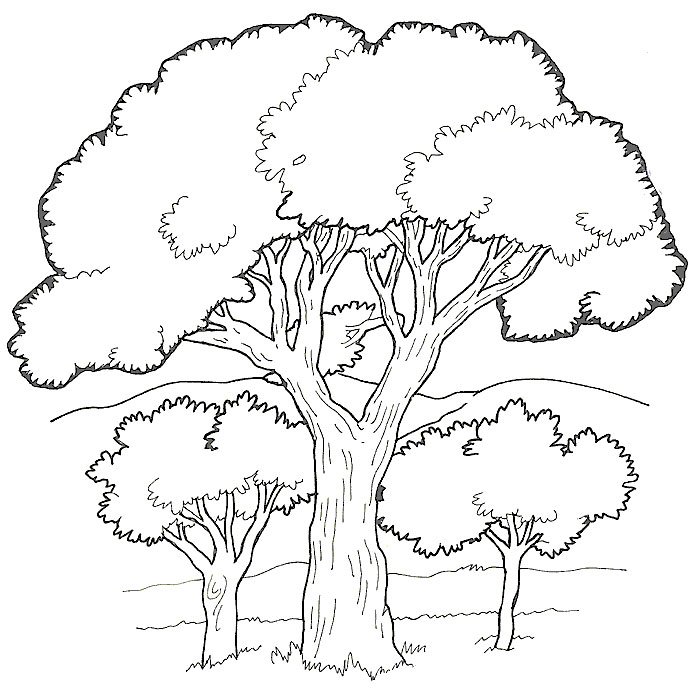 Garantiza
penaliza
Sanciona
Consejo ciudadano del medio ambiente
Fiscaliza
Representantes comunales y provinciales
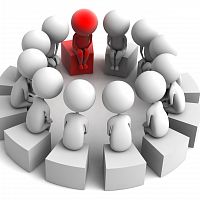 Vela por el bien ciudadano
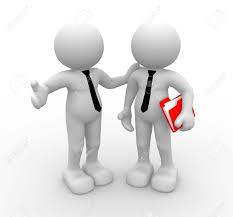 Toma decisiones de mayor envergadura
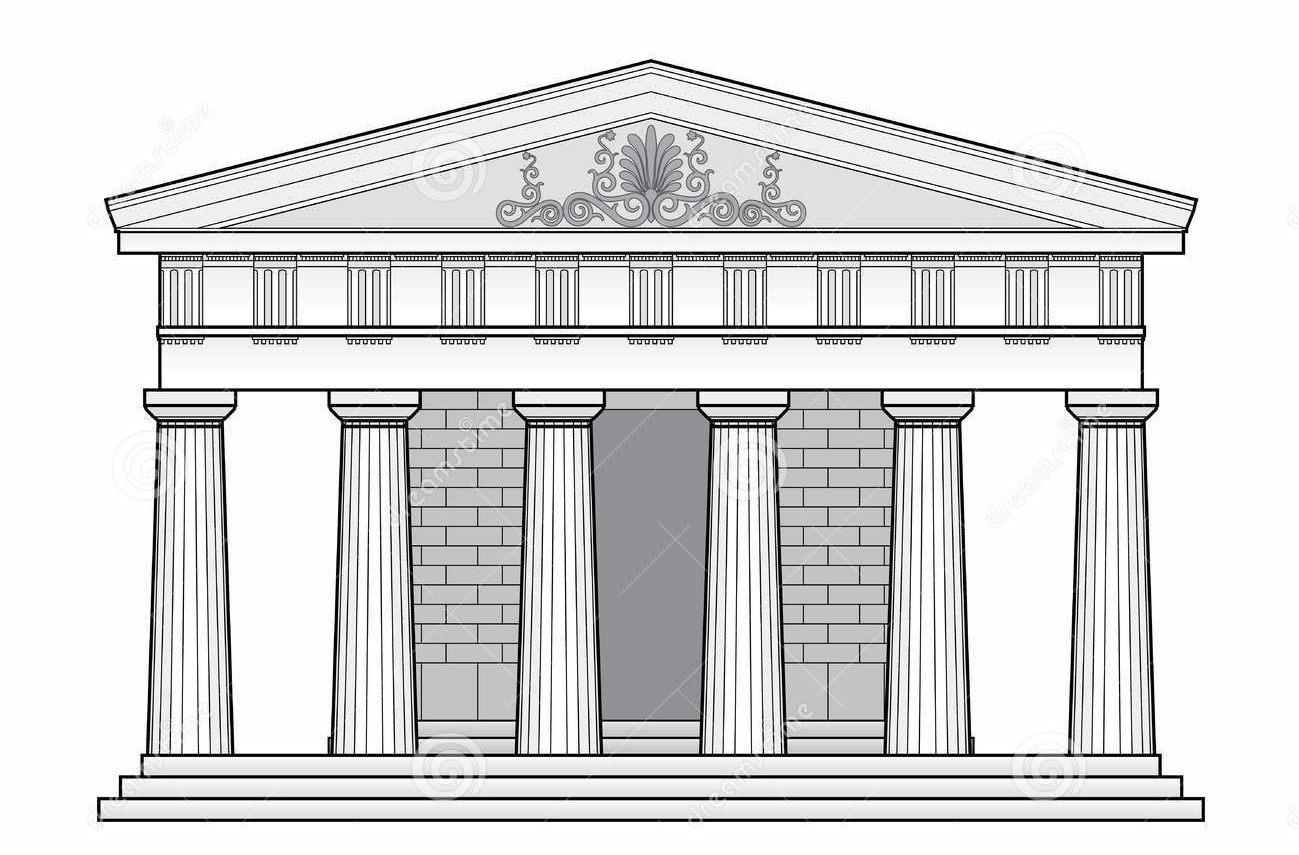 El estado debe desarrollar una política que se preocupe del desarrollo sustentable del medio ambiente.
Delegados comunales

Analizar situación ambiental de la provincia
Representantes 
Delegados
Abogados 
Asesores
Fiscalizadores
Combarbalá, Región de Coquimbo, Colegio San Francisco de Borja